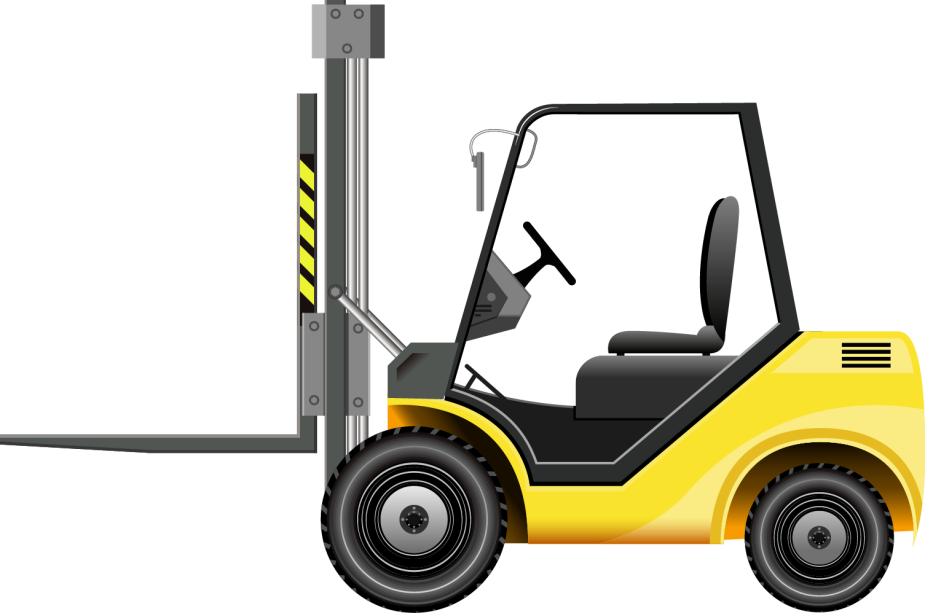 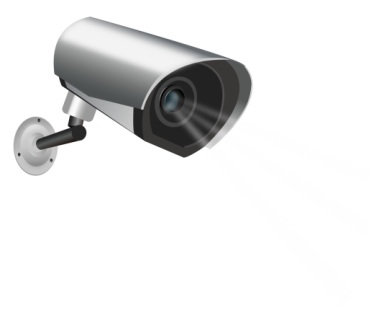 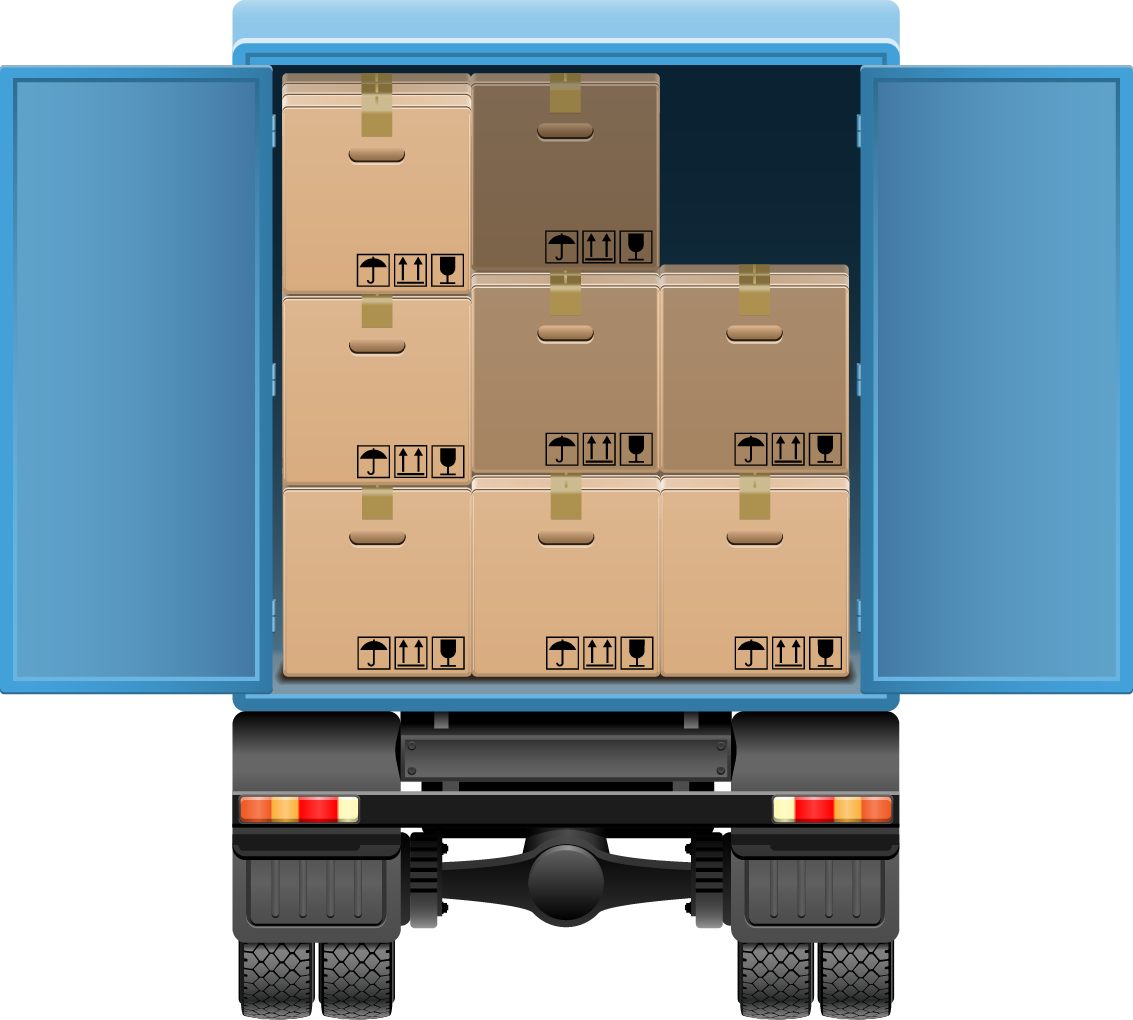 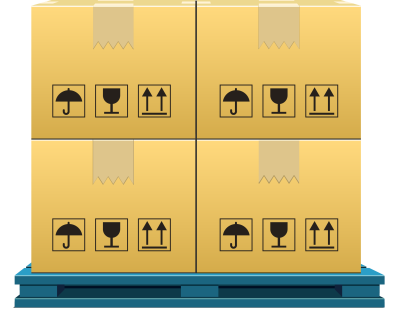 叉车搬运仓储管理PPT模板
FORKLIFT TO WAREHOUSE MANAGEMENT PPT TEMPLATE
汇报时间：2018年3月      汇报人：XXX
点击添加标题文字
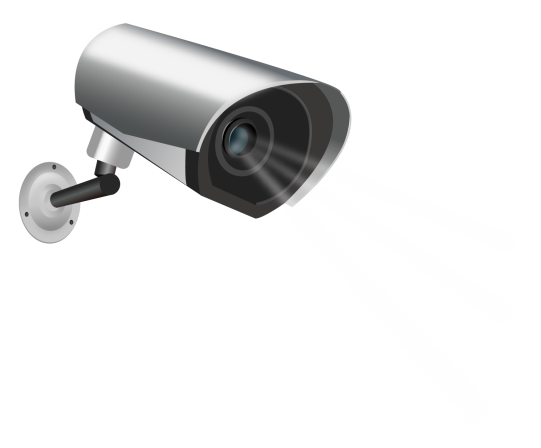 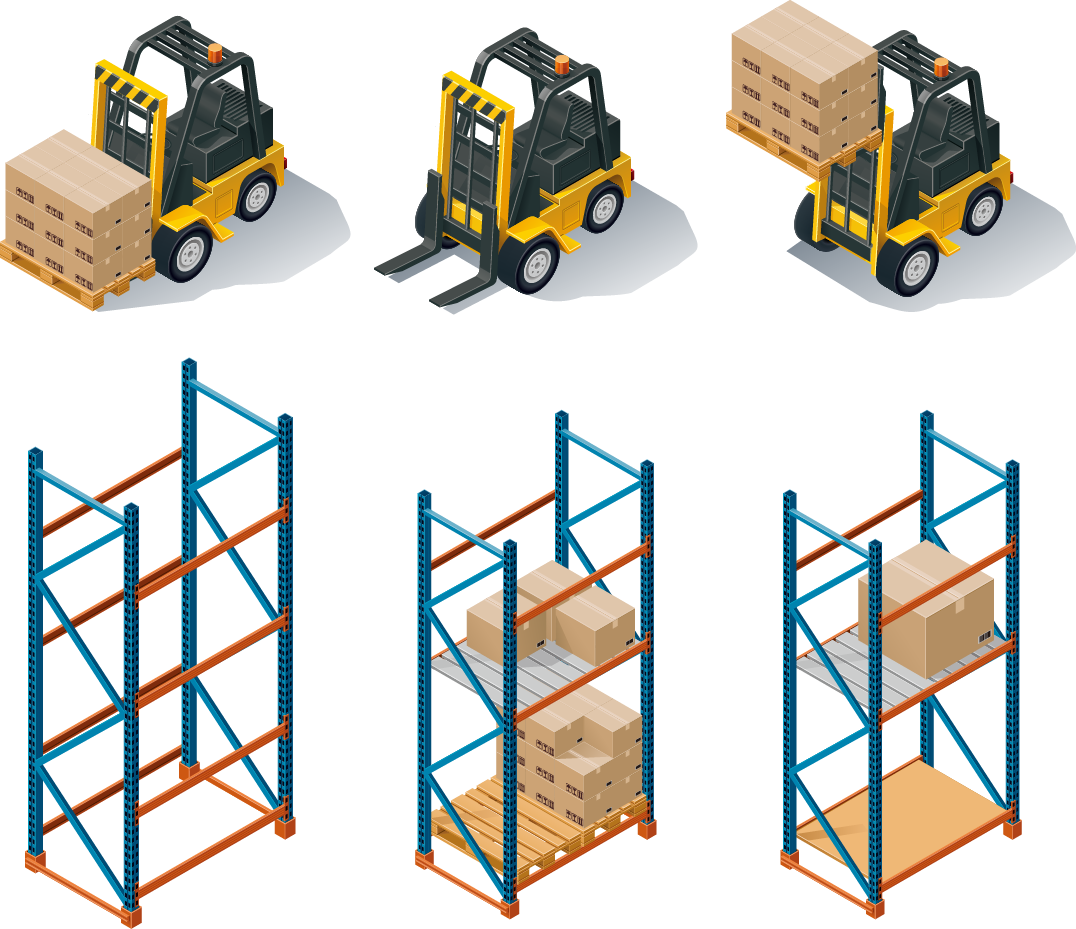 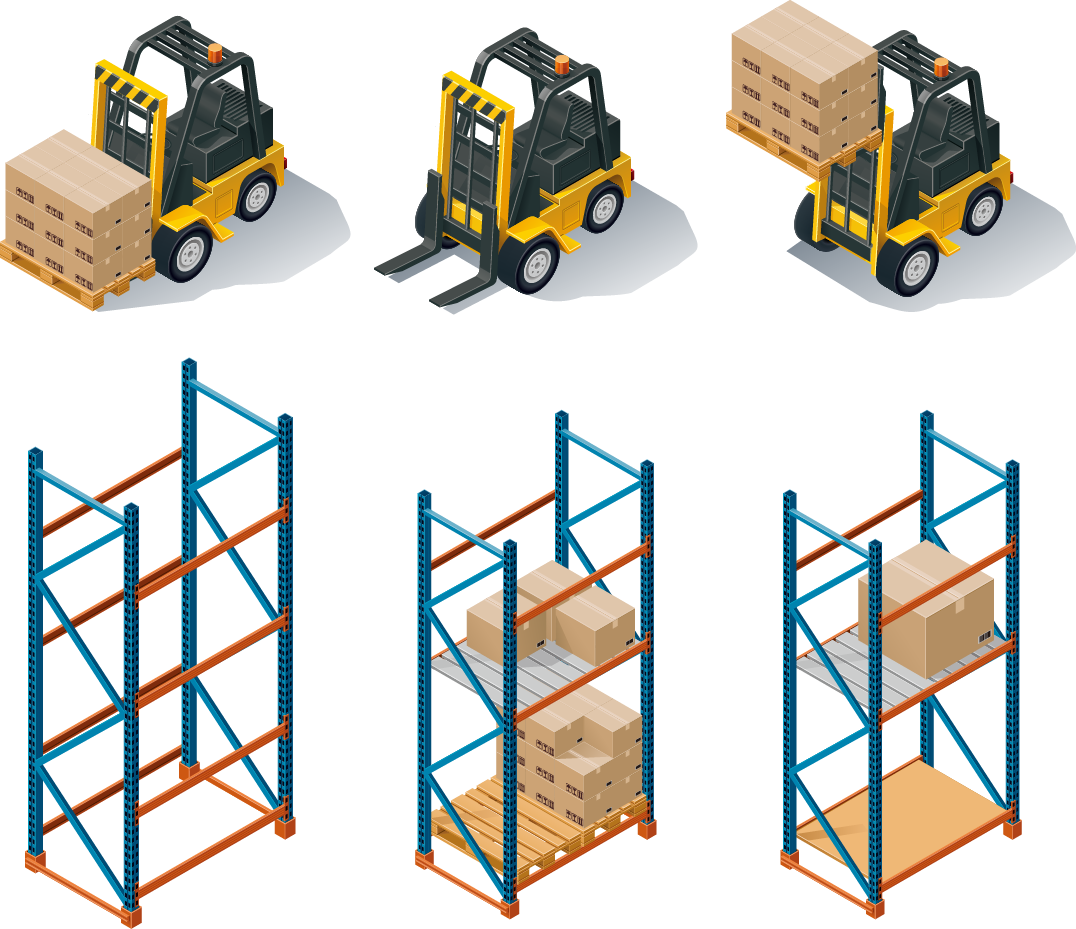 请在此处输入您的文本，或者复制您的文本粘贴到此处请在此处输入您的文本，或者复制您的文本粘贴到此处请在此处输入您的文本
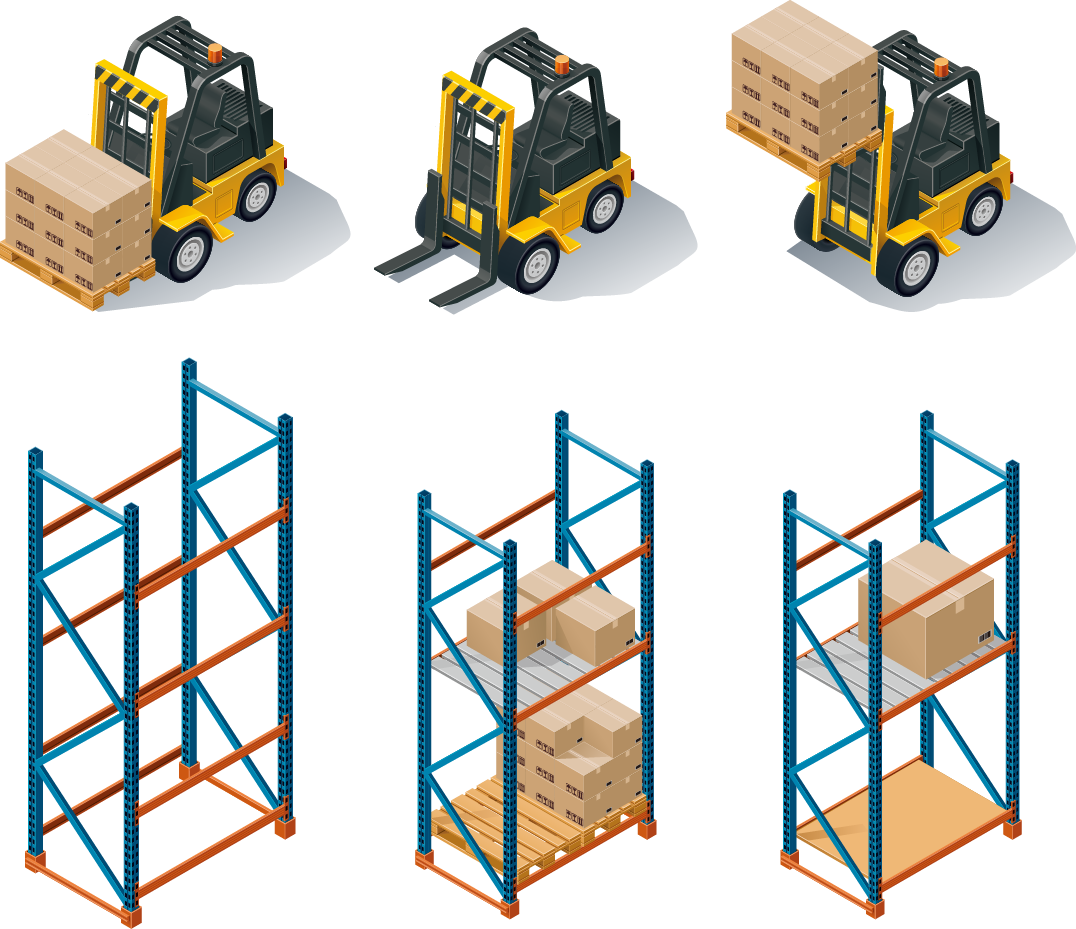 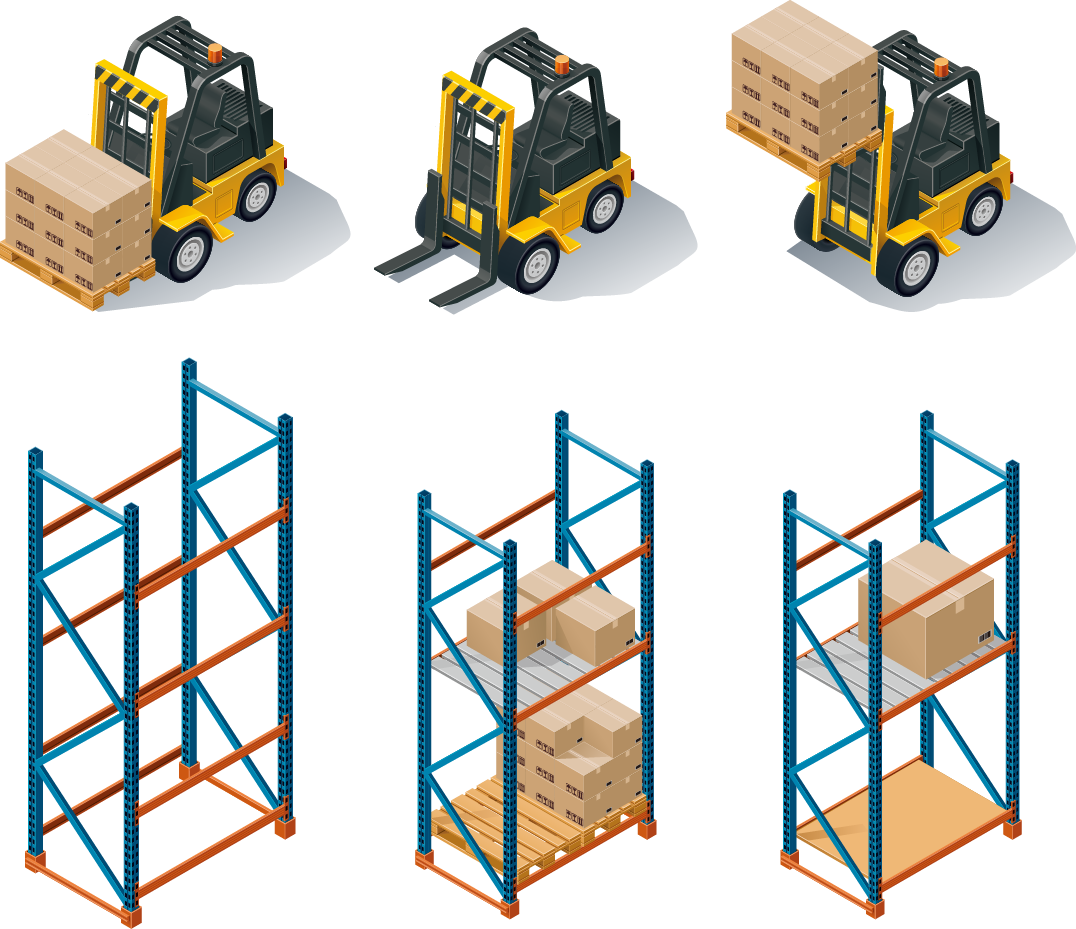 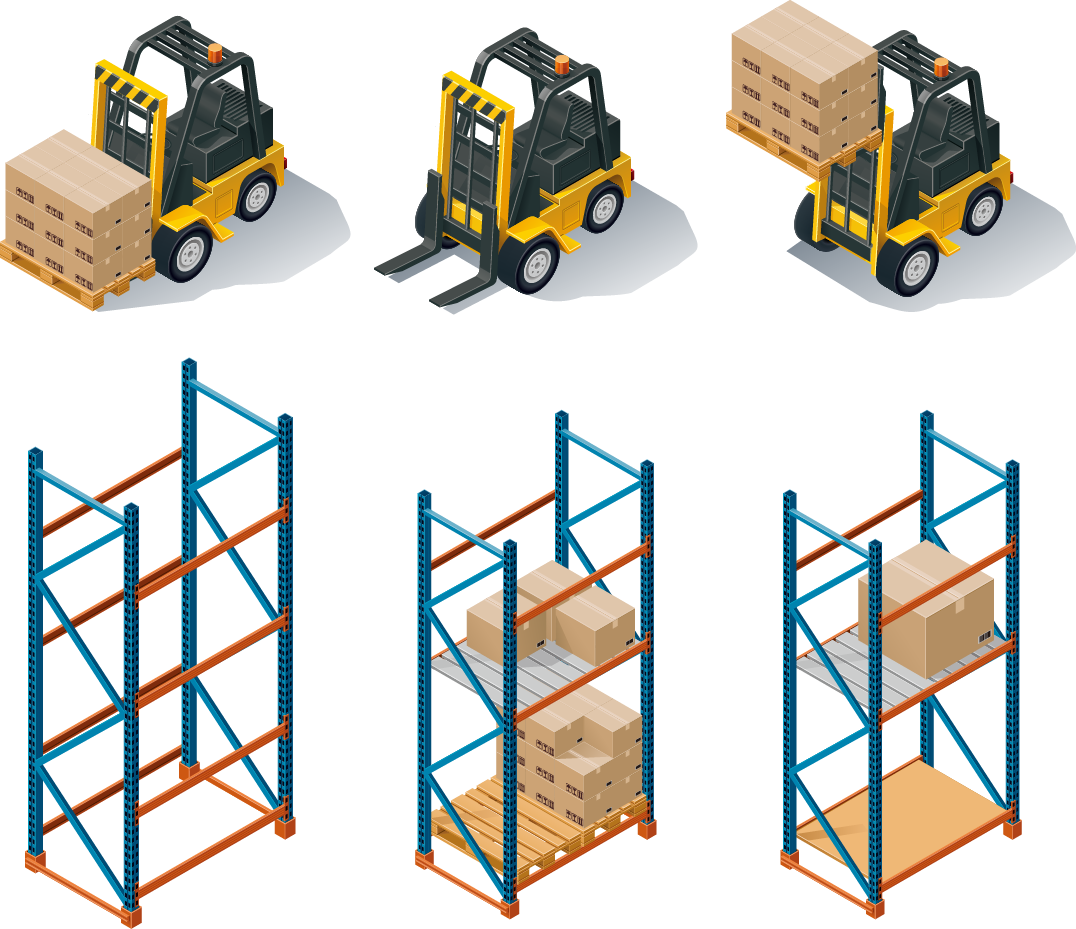 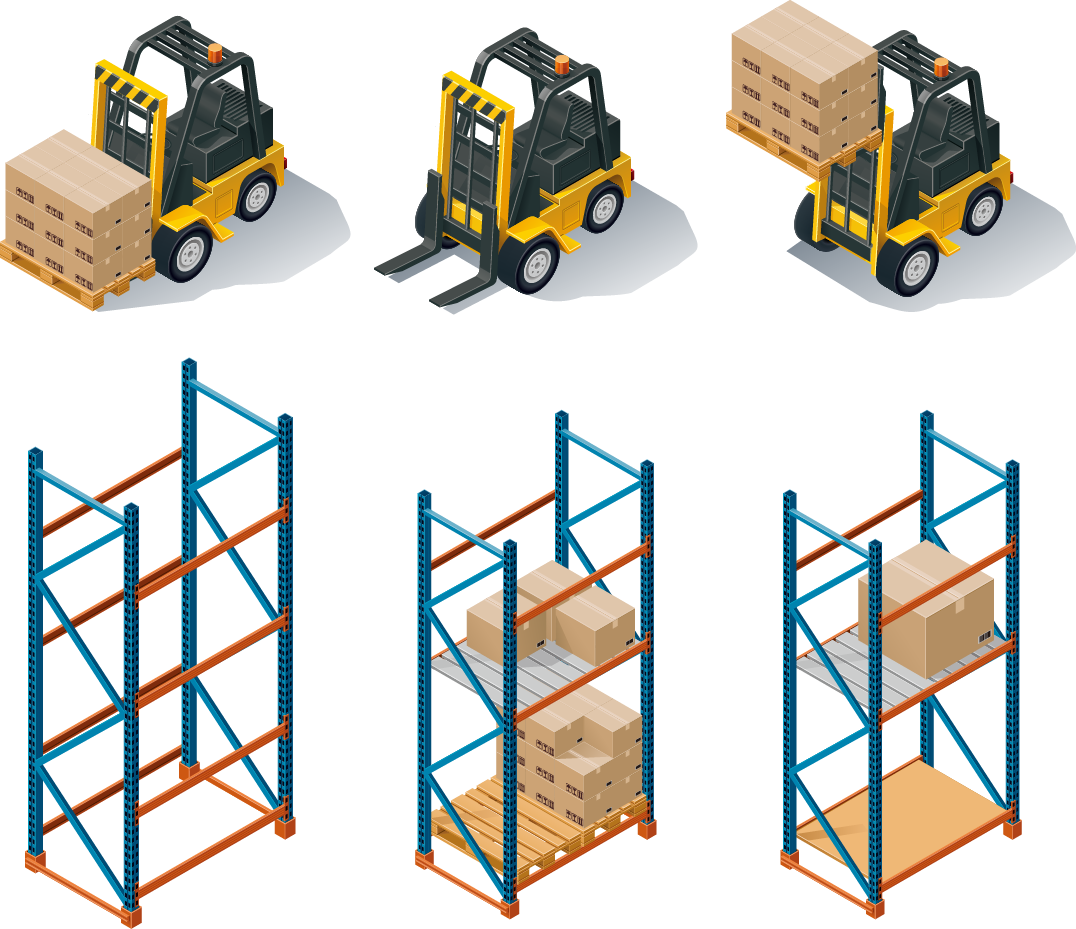 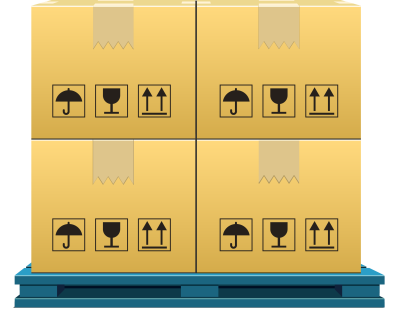 点击添加标题文字
03
21
10
22
23
24
28
12
04
06
08
09
25
26
27
05
11
07
01
02
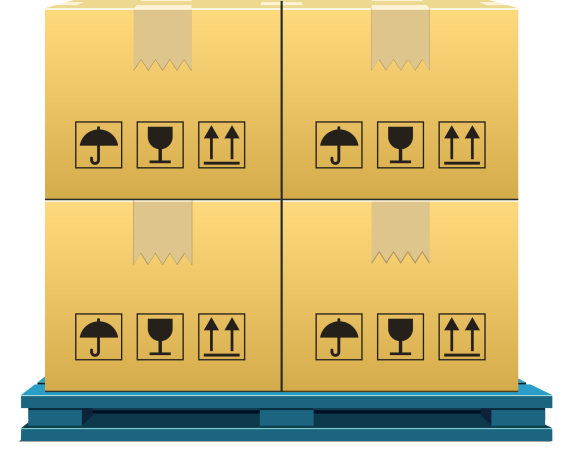 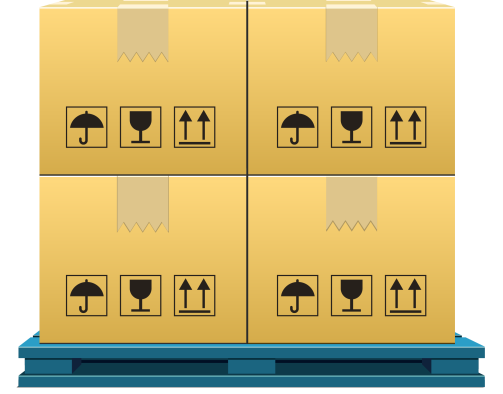 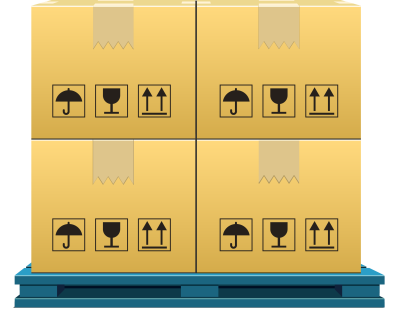 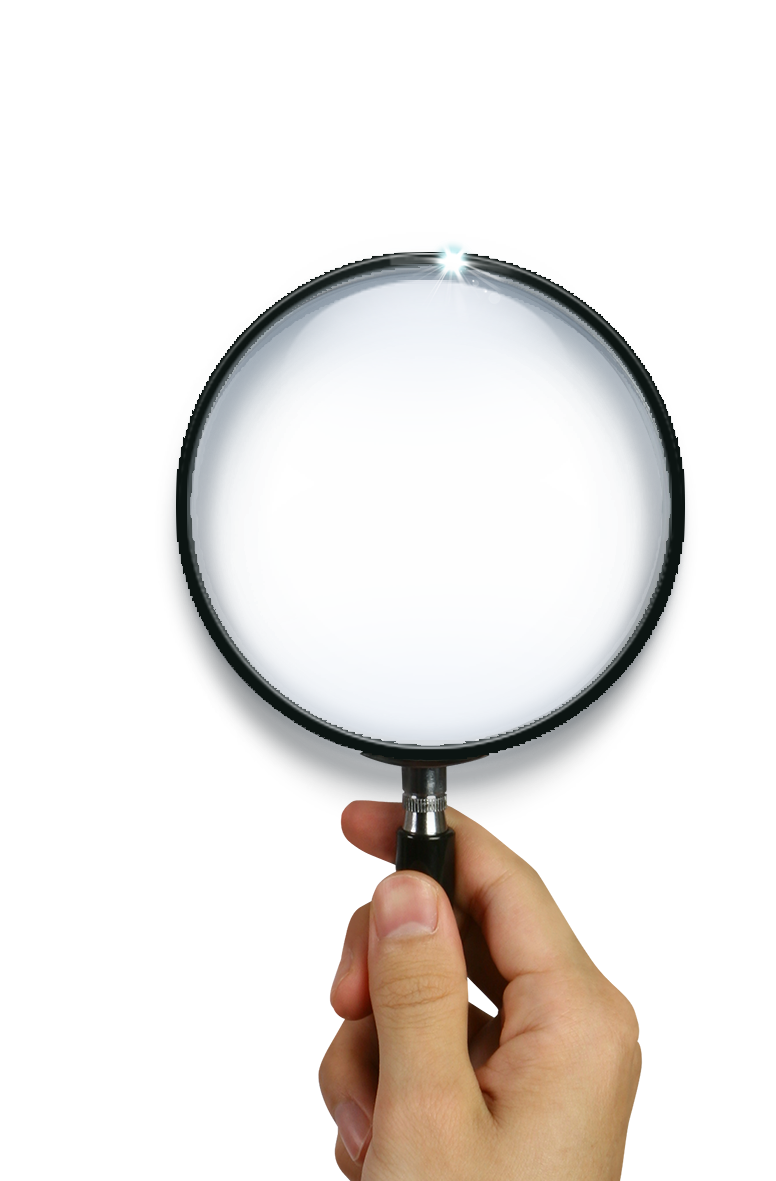 ……
输入文本
输入文本
输入文本
输入文本
输入文本
输入文本
输入文本
输入文本
输入文本
输入文本
输入文本
输入文本
输入文本
输入文本
输入文本
输入文本
输入文本
输入文本
输入文本
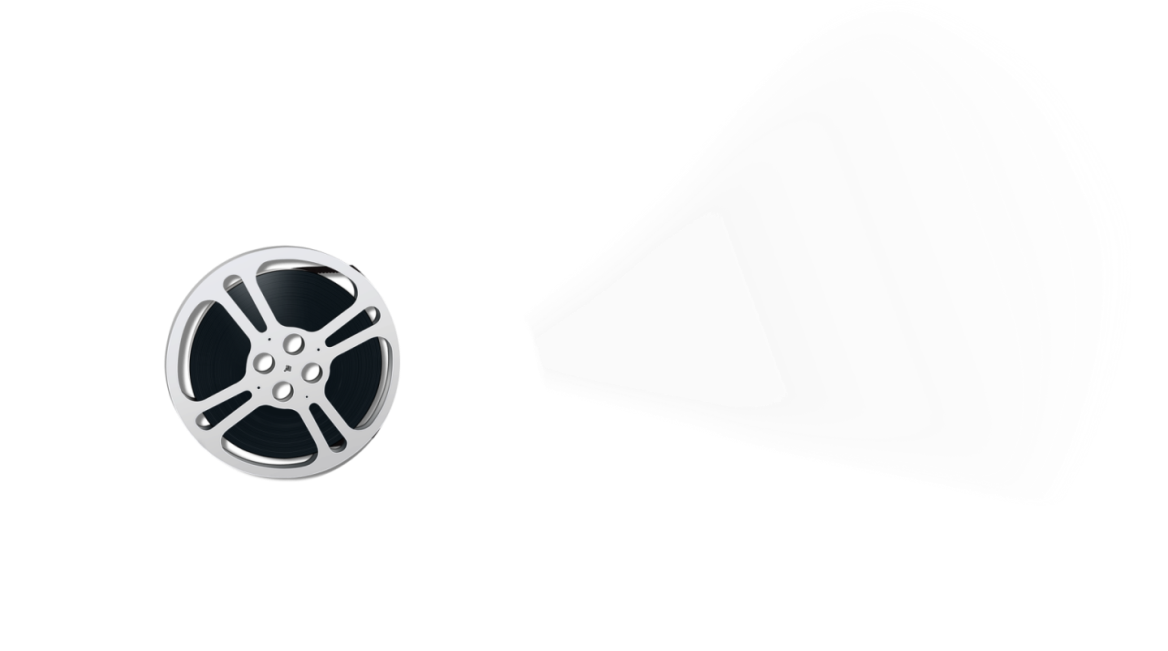 点击添加标题文字
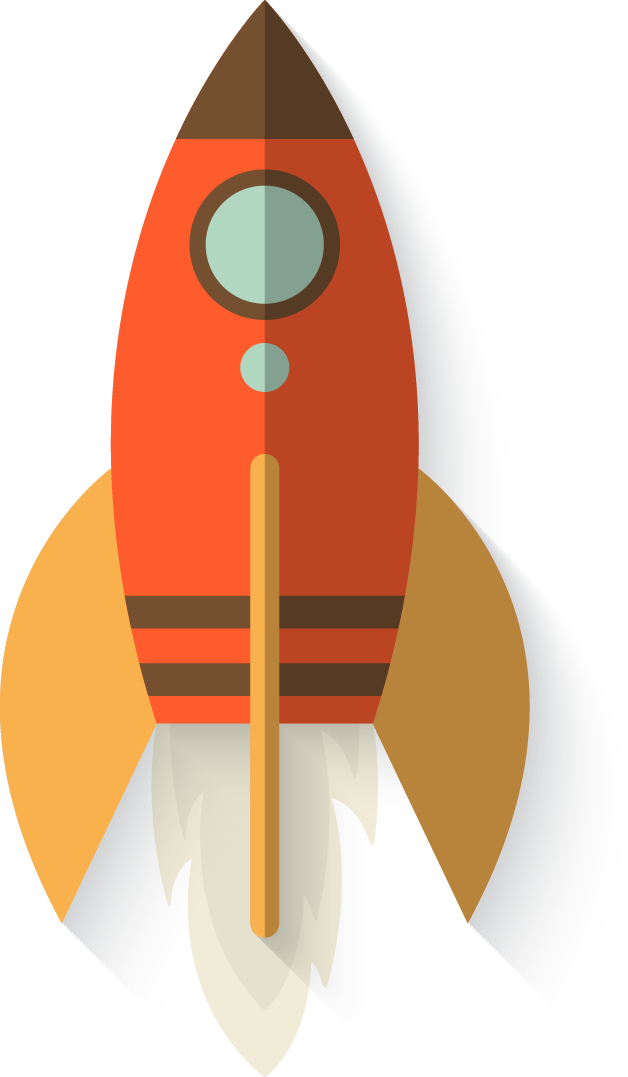 在此输入你的文字内容
在此输入你的文字内容
在此输入你的文字内容
在此输入你的文字内容
在此输入你的文字内容
在此输入你的文字内容
在此输入你的文字内容
在此输入你的文字内容
在此输入你的文字内容
在此输入你的文字内容
在此输入你的文字内容
在此输入你的文字内容
点击添加标题文字
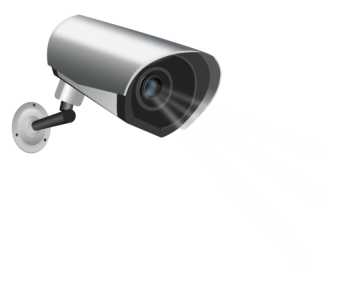 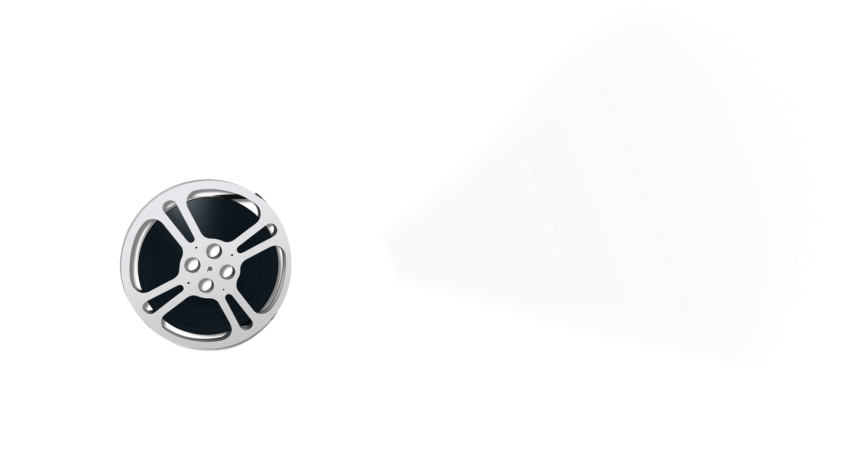 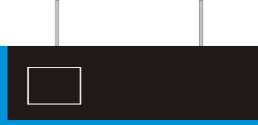 过磅处
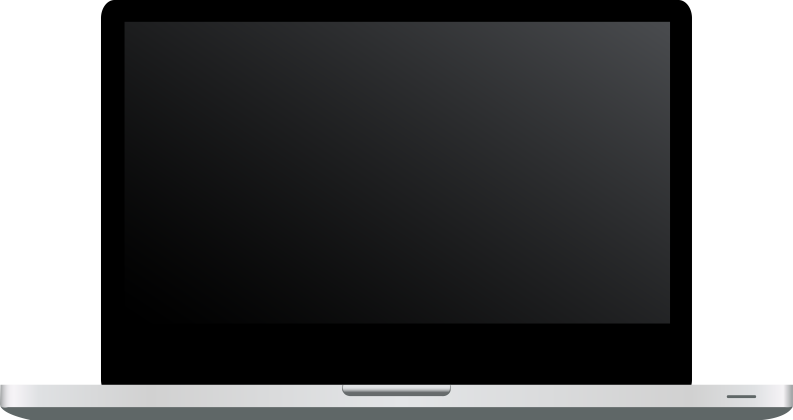 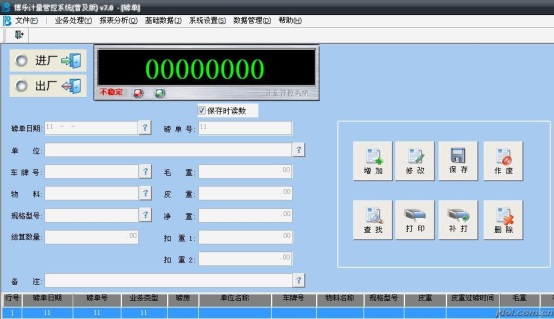 CFCA
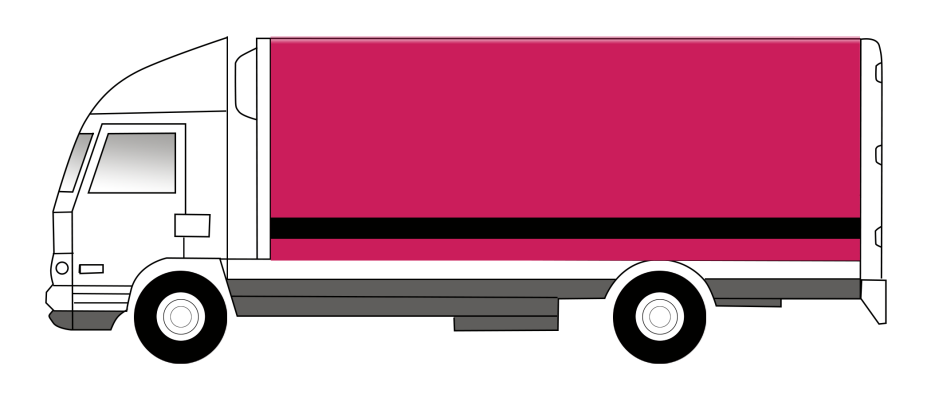 地磅
60099
60099kg
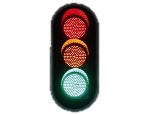 点击添加标题文字
06
02
04
单击输入文本内容
单击输入文本内容
单击输入文本内容
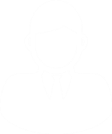 CWRE
01
05
03
07
单击输入文本内容
单击输入文本内容
单击输入文本内容
单击输入文本内容
点击添加标题文字
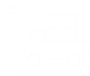 地磅
摄像头
手持终端
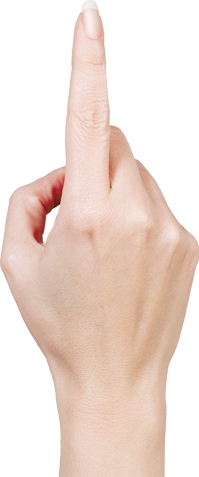 门禁
温度计
仓单客户端
湿度计
CWRE平台
点击添加标题文字
04
02
文本内容
文本内容
文本内容
文本内容
03
01
请在此处输入您的文本，或者复制您的文本粘贴到此处请在此处输入您的文本，或者复制您的文本粘贴到此处请在此处输入您的文本
请在此处输入您的文本，或者复制您的文本粘贴到此处请在此处输入您的文本，或者复制您的文本粘贴到此处请在此处输入您的文本
请在此处输入您的文本，或者复制您的文本粘贴到此处请在此处输入您的文本，或者复制您的文本粘贴到此处请在此处输入您的文本
请在此处输入您的文本，或者复制您的文本粘贴到此处请在此处输入您的文本，或者复制您的文本粘贴到此处请在此处输入您的文本
点击添加标题文字
01输入你的标题
请在此输入你的文字内容
请在此输入你的文字内容
02输入你的标题
请在此输入你的文字内容
请在此输入你的文字内容
03输入你的标题
请在此输入你的文字内容
请在此输入你的文字内容
04输入你的标题
请在此输入你的文字内容
请在此输入你的文字内容
点击添加标题文字
单击输入标题内容
单击输入标题内容
请在此处输入您的文本，或者复制您的文本粘贴到此处
请在此处输入您的文本，或者复制您的文本粘贴到此处
单击输入标题内容
单击输入标题内容
请在此处输入您的文本，或者复制您的文本粘贴到此处
请在此处输入您的文本，或者复制您的文本粘贴到此处
点击添加标题文字
点击插入具体
文本内容
◆ 简约商务风图表系列
◆ 在此点击输入具体文本内容
◆ 简约商务风图表系列
◆ 在此点击输入具体文本内容
点击插入
具体文本内容
点击插入标签文本
◆ 简约商务风图表系列
◆ 简约商务风图表系列
◆ 在此点击输入具体文本内容
点击插入具体
文本内容
◆ 简约商务风图表系列
◆ 在此点击输入具体文本内容
点击插入
具体文本内容
点击添加标题文字
文字
内容
文字
文字
文字
文字
防尘
文字
文字
点击添加标题文字
D
C
B
A
E
◆ 简约商务风图表系列
◆ 在此点击输入具体文本内容
简约商务风图表系列
◆ 在此点击输入具体文本内容
简约商务风图表系列
◆ 在此点击输入具体文本内容
简约商务风图表系列
◆ 在此点击输入具体文本内容
简约商务风图表系列
◆ 在此点击输入具体文本内容
单击此处输入文本内容
请在此处输入您的文本，或者复制您的文本粘贴到此处请在此处输入您的文本，或者复制您的文本粘贴到此处请在此处输入您的文本，或者复制您的文本粘贴到此处请在此处输入您的文本，或者复制您的文本粘贴到此处
点击添加标题文字
03
04
01
项目键入
项目键入
项目键入
02
项目键入
04请在此输入你的标题
请在此粘贴或者输入你的文字内容
请在此粘贴或者输入你的文字内容
01请在此输入你的标题
请在此粘贴或者输入你的文字内容
请在此粘贴或者输入你的文字内容
02请在此输入你的标题
请在此粘贴或者输入你的文字内容
请在此粘贴或者输入你的文字内容
03请在此输入你的标题
请在此粘贴或者输入你的文字内容
请在此粘贴或者输入你的文字内容
点击添加标题文字
这里填写目录二级标题
这里填写目录内容说明，设计的发展存在着一个时代价值观的问题。
01
02
这里填写目录二级标题
这里填写目录内容说明，设计的发展存在着一个时代价值观的问题。
03
这里填写目录二级标题
这里填写目录内容说明，设计的发展存在着一个时代价值观的问题。
04
这里填写目录二级标题
这里填写目录内容说明，设计的发展存在着一个时代价值观的问题。
点击添加标题文字
输入文本
输入文本
输入文本
单击此处输入标题
单击此处输入标题
单击此处输入标题
请在此粘贴或者输入你的文字内容
请在此粘贴或者输入你的文字内容
请在此粘贴或者输入你的文字内容
请在此粘贴或者输入你的文字内容
请在此粘贴或者输入你的文字内容
请在此粘贴或者输入你的文字内容
点击添加标题文字
01
02
请在此输入你的标题
请在此粘贴或者输入你的文字内容
请在此粘贴或者输入你的文字内容
请在此输入你的标题
请在此粘贴或者输入你的文字内容
请在此粘贴或者输入你的文字内容
03
06
Sample Text.
05
04
请在此输入你的标题
请在此粘贴或者输入你的文字内容
请在此粘贴或者输入你的文字内容
请在此输入你的标题
请在此粘贴或者输入你的文字内容
请在此粘贴或者输入你的文字内容
请在此输入你的标题
请在此粘贴或者输入你的文字内容
请在此粘贴或者输入你的文字内容
请在此输入你的标题
请在此粘贴或者输入你的文字内容
请在此粘贴或者输入你的文字内容
点击添加标题文字
Phase 1
Phase 2
Phase 3
2013
2014
2015
请在此处输入您的文本，或者复制您的文本粘贴到此处请在此处请在此处输入您的文本.
请在此处输入您的文本，或者复制您的文本粘贴到此处请在此处请在此处输入您的文本.
请在此处输入您的文本，或者复制您的文本粘贴到此处请在此处请在此处输入您的文本.
点击添加标题文字
We do our best to make your presentation perfect!
We do our best to make your presentation perfect!
01
03
05
02
04
Manage
BUSINESS
World
We do our best to make your presentation perfect!
We do our best to make your presentation perfect!
We do our best to make your presentation perfect!
点击添加标题文字
01
02
03
04
单击此处输入标题
请在此输入你的文字内容
请在此输入你的文字内容
单击此处输入标题
请在此输入你的文字内容
请在此输入你的文字内容
单击此处输入标题
请在此输入你的文字内容
请在此输入你的文字内容
单击此处输入标题
请在此输入你的文字内容
请在此输入你的文字内容
点击添加标题文字
输入文本
输入文本
输入文本
输入文本
请在此处输入您的文本，或者复制您的文本粘贴到此处请在此处
请在此处输入您的文本，或者复制您的文本粘贴到此处请在此处输入您的文本，或者复制您的文本粘贴到此处请在此处输入您的文本，或者复制您的文本粘贴到此处请在此处输入您的文本，或者复制您的文本粘贴到此处
点击添加标题文字
单击此处输入标题
请在此粘贴或者输入你的文字内容
请在此粘贴或者输入你的文字内容
单击此处输入标题
请在此粘贴或者输入你的文字内容
请在此粘贴或者输入你的文字内容
单击此处输入标题
请在此粘贴或者输入你的文字内容
请在此粘贴或者输入你的文字内容
点击添加标题文字
输入文本内容
输入文本内容
输入文本内容
输入文本内容
请在此处输入您的文本，或者复制您的文本粘贴到此处请在此处输入您的文本，或者复制您的文本粘贴到此处请在此处输入您的文本，或者复制您的文本粘贴到此处请在此处输入您的文本，或者复制您的文本粘贴到此处
点击添加标题文字
请在此输入你的标题
请在此粘贴或者输入你的文字内容
请在此粘贴或者输入你的文字内容
请在此输入你的标题
请在此粘贴或者输入你的文字内容
请在此粘贴或者输入你的文字内容
Step 1
Step 2
Step 3
Step 4
请在此输入你的标题
请在此粘贴或者输入你的文字内容
请在此粘贴或者输入你的文字内容
请在此输入你的标题
请在此粘贴或者输入你的文字内容
请在此粘贴或者输入你的文字内容
请在这里输入您要的
请在这里输入您要的
请在这里输入您要的
请在这里输入您要的
请在这里输入您要的
单击输入标题
请在这里输入您要的
请在这里输入您要的
请在这里输入您要的
请在这里输入您要的
请在这里输入您要的
单击输入标题
单击输入标题
单击输入标题
单击输入标题
请在这里输入您要的
请在这里输入您要的
请在这里输入您要的
请在这里输入您要的
请在这里输入您要的
请在这里输入您要的
请在这里输入您要的
请在这里输入您要的
请在这里输入您要的
请在这里输入您要的
请在这里输入您要的
请在这里输入您要的
请在这里输入您要的
请在这里输入您要的
请在这里输入您要的
点击添加标题文字
点击添加标题文字
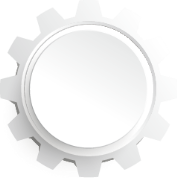 请在此输入你的标题
请在此粘贴或者输入你的文字内容
请在此粘贴或者输入你的文字内容
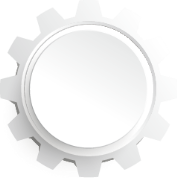 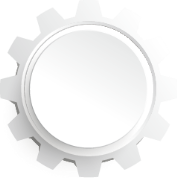 请在此输入你的标题
请在此粘贴或者输入你的文字内容
请在此粘贴或者输入你的文字内容
请在此输入你的标题
请在此粘贴或者输入你的文字内容
请在此粘贴或者输入你的文字内容
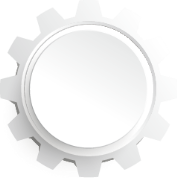 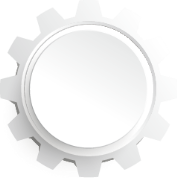 输入文字内容
请在此输入你的标题
请在此粘贴或者输入你的文字内容
请在此粘贴或者输入你的文字内容
请在此输入你的标题
请在此粘贴或者输入你的文字内容
请在此粘贴或者输入你的文字内容
点击添加标题文字
在此输入你的文字内容
在此输入你的文字内容
在此输入你的文字内容
在此输入你的文字内容
01
02
请输入标题
请输入标题
04
03
请输入标题
请输入标题
在此输入你的文字内容
在此输入你的文字内容
在此输入你的文字内容
在此输入你的文字内容
点击添加标题文字
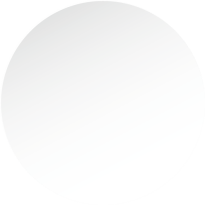 01
请在此输入你的标题
请在此粘贴或者输入你的文字内容
请在此粘贴或者输入你的文字内容
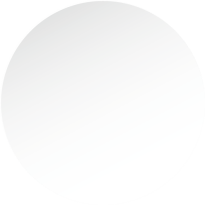 02
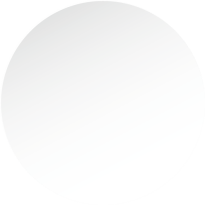 请在此输入你的标题
请在此粘贴或者输入你的文字内容
请在此粘贴或者输入你的文字内容
03
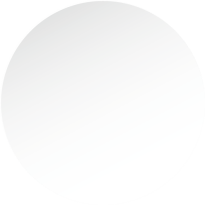 04
请在此输入你的标题
请在此粘贴或者输入你的文字内容
请在此粘贴或者输入你的文字内容
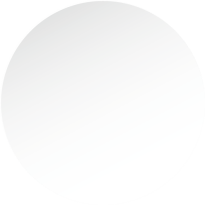 05
请在此输入你的标题
请在此粘贴或者输入你的文字内容
请在此粘贴或者输入你的文字内容
请在此输入你的标题
请在此粘贴或者输入你的文字内容
请在此粘贴或者输入你的文字内容
点击添加标题文字
01
02
03
请在此处输入您的文本，或者将文本粘贴到此处
请在此处输入您的文本，或者将文本粘贴到此处
请在此处输入您的文本，或者将文本粘贴到此处
06
05
04
请在此处输入您的文本，或者将文本粘贴到此处
请在此处输入您的文本，或者将文本粘贴到此处
请在此处输入您的文本，或者将文本粘贴到此处
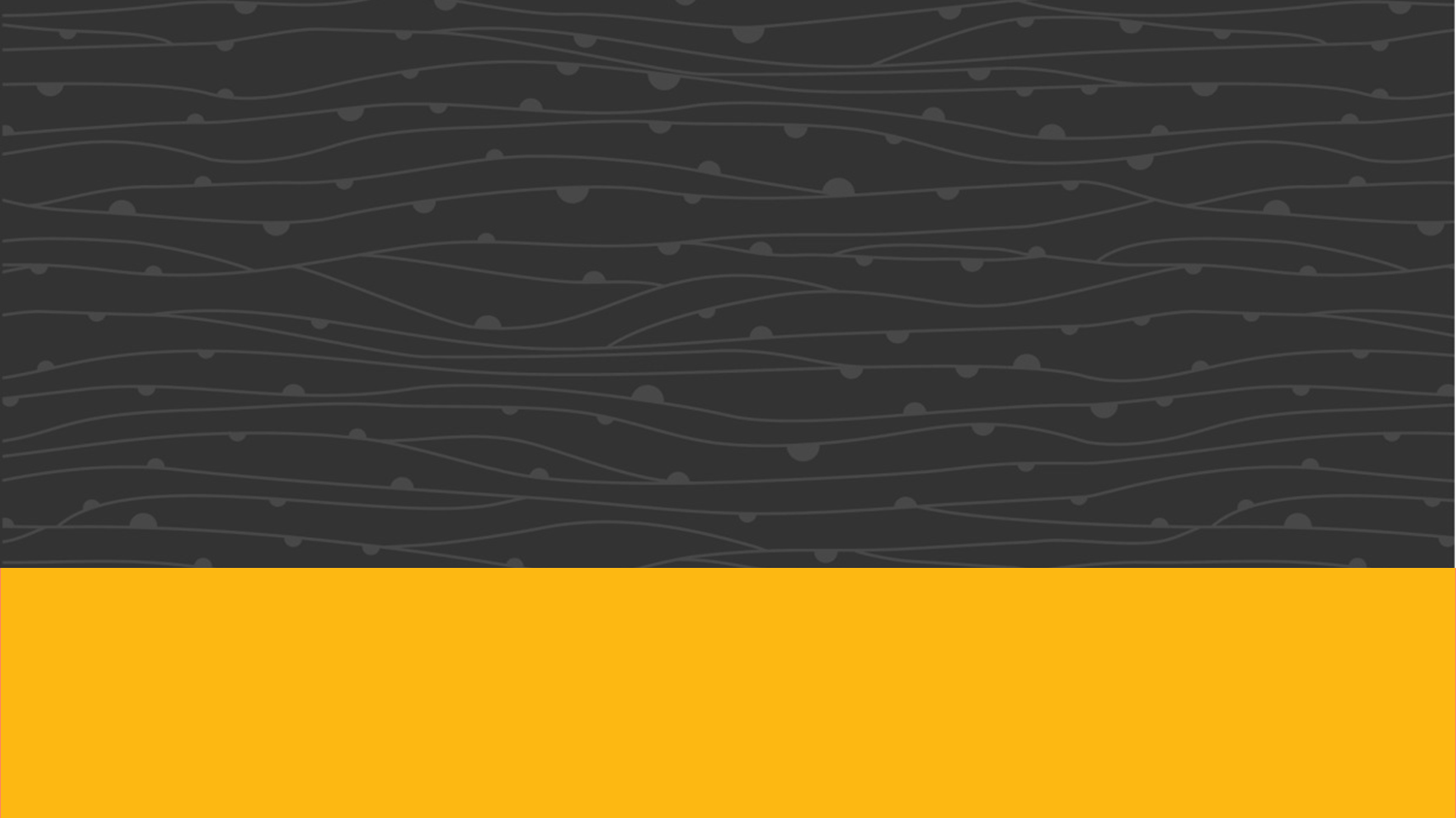 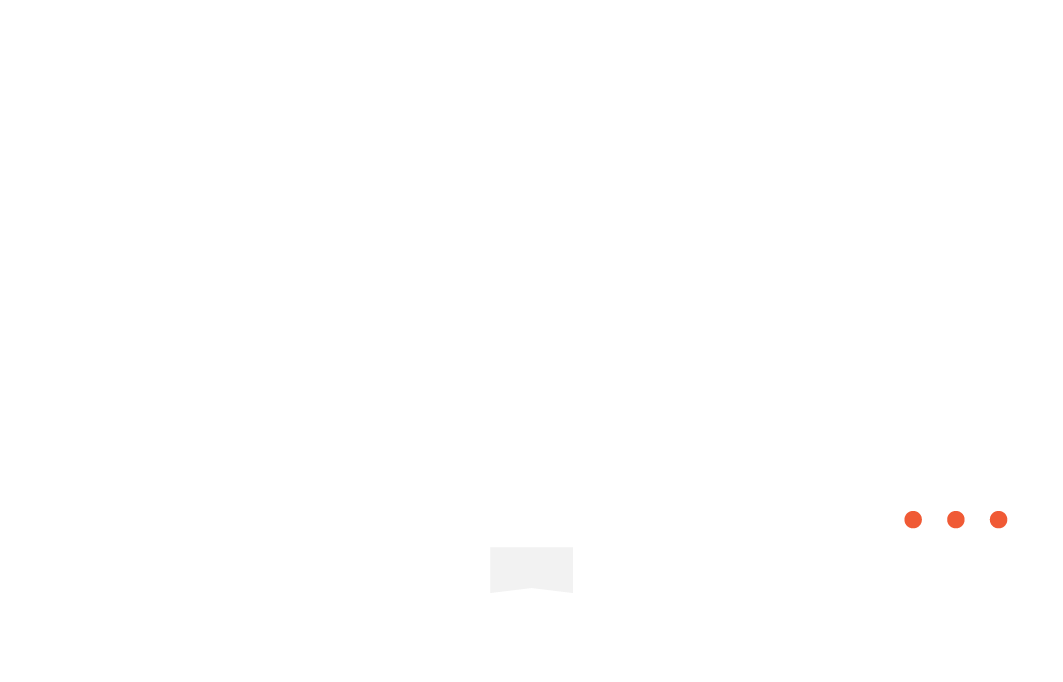 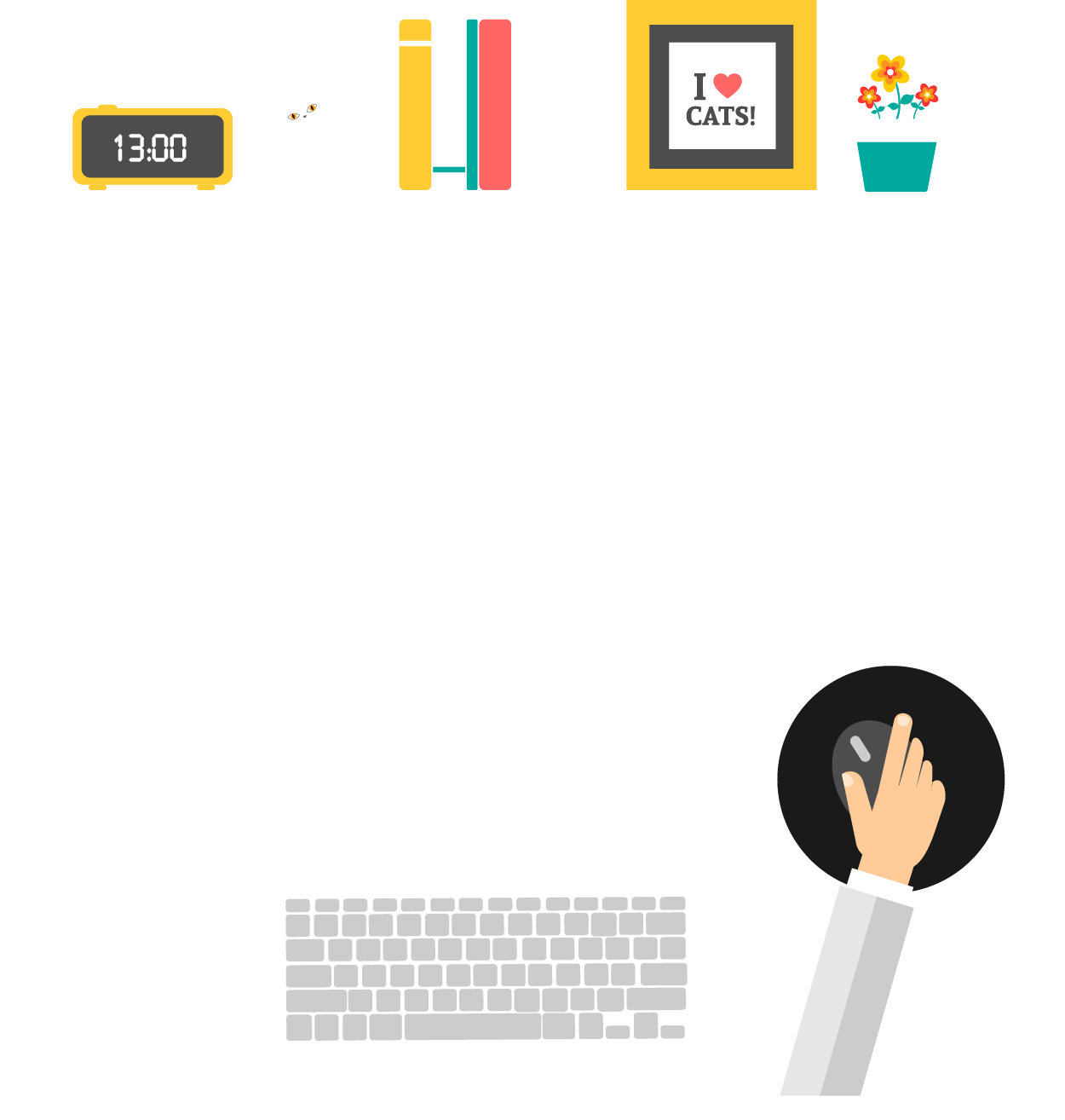 感谢一路有你
汇报时间：2018年3月      汇报人：XXX
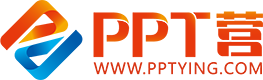 10000+套精品PPT模板全部免费下载
PPT营
www.pptying.com
[Speaker Notes: 模板来自于 https://www.pptying.com    【PPT营】]